Objectives for Bonding and Periodicity (2)
to understand the concept of bonding and lone (non-bonding) pairs of electrons as charge clouds
to use the electron pair repulsion theory to predict the shapes and bond angles in simple molecules and ions
Bonding and Periodicity
Lesson 5 – Shapes of Molecules (1)
Objectives for Lesson 5
Already from AS Level you know that
a covalent bond is a shared pair of electrons
Lesson Outcomes
And after this Lesson you should
understand the concept of bonding pairs of electrons as charge clouds
be able to predict the shapes of simple molecules, and their bond angles
Success Criteria
Give the five main shapes of simple molecules.

 Identify the bond angles for these simple molecules

 Give an example of a compound for each of the basic shapes
Shapes of molecules
Shapes of Molecules
Pairs of electrons act like clouds of negative charge

 They repel each other so that they are as far apart as possible.

 This keeps the repulsion to a minimum and gives characteristic shapes

 We can work out the shapes of compounds by counting the number of pairs around the central atom
Week 8: Images
You can use balloons to model the five main molecular shapes.
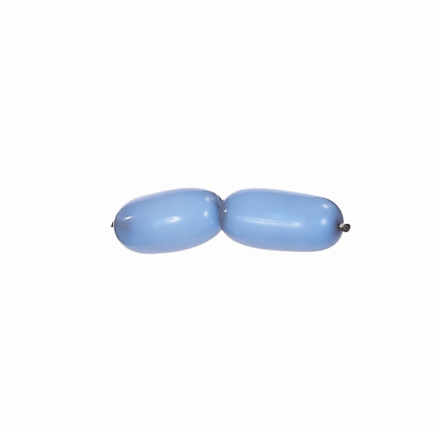 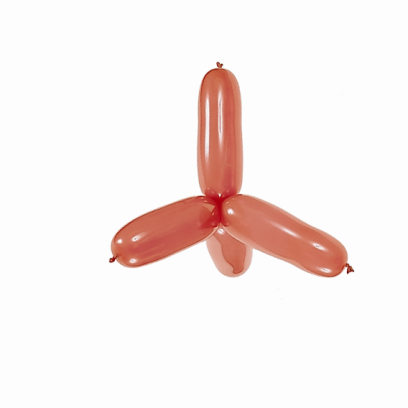 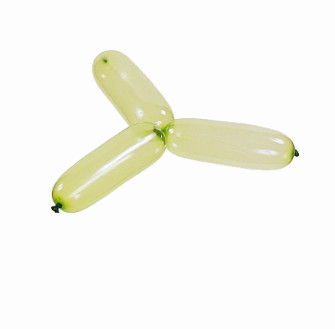 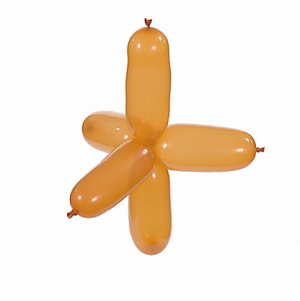 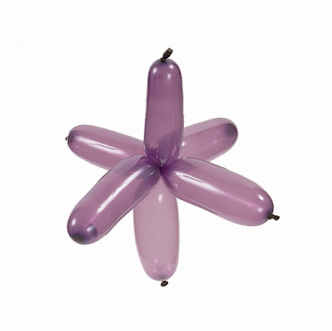 [Speaker Notes: You can use balloons to model the five main molecular shapes.
Photo credit: P80 Martin Sookias.
Section 3.05]
Linear
Week 8: Images
The beryllium chloride molecule is linear.
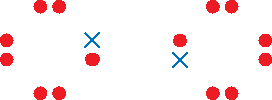 [Speaker Notes: The beryllium chloride molecule is linear.
Section 3.05]
Week 8: Images
The beryllium chloride molecule is linear.
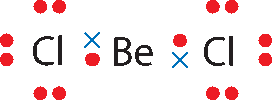 [Speaker Notes: The beryllium chloride molecule is linear.
Section 3.05]
Week 8: Images
The bond angle is 180˚ in beryllium chloride and other linear molecules.
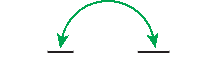 [Speaker Notes: The bond angle is 180˚ in beryllium chloride and other linear molecules.
Section 3.05]
Week 8: Images
The bond angle is 180˚ in beryllium chloride and other linear molecules.
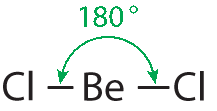 [Speaker Notes: The bond angle is 180˚ in beryllium chloride and other linear molecules.
Section 3.05]
Week 8: Images
The carbon dioxide molecule is linear.
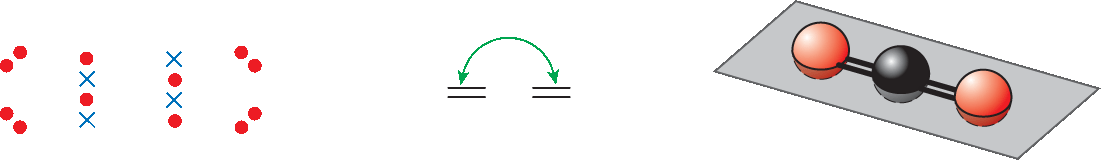 [Speaker Notes: The carbon dioxide molecule is linear.
Section 3.05]
Week 8: Images
The carbon dioxide molecule is linear.
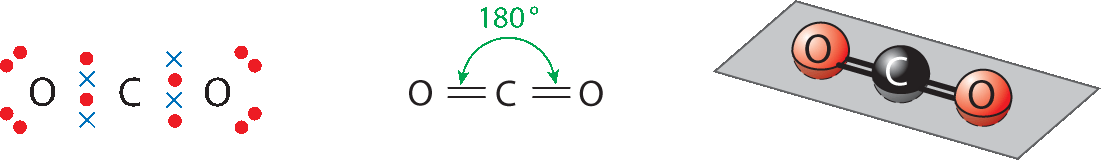 [Speaker Notes: The carbon dioxide molecule is linear.
Section 3.05]
Triagonal planar
Week 8: Images
The boron trichloride molecule is trigonal planar.
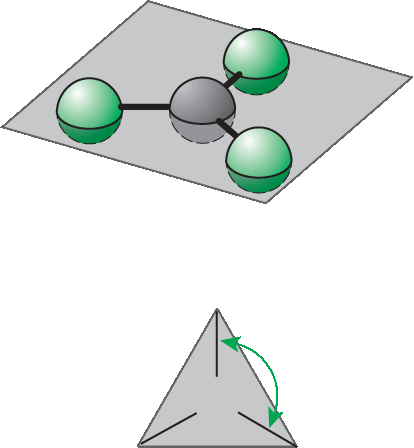 [Speaker Notes: The boron trichloride molecule is trigonal planar.
Section 3.05]
Week 8: Images
The boron trichloride molecule is trigonal planar.
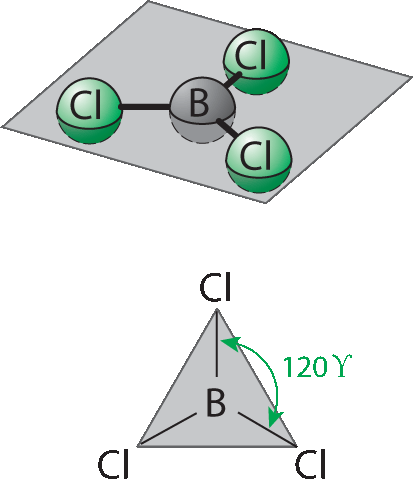 [Speaker Notes: The boron trichloride molecule is trigonal planar.
Section 3.05]
Tetrahedral
Week 8: Images
The methane molecule is tetrahedral.
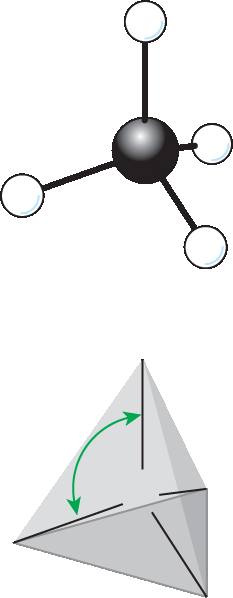 [Speaker Notes: The methane molecule is tetrahedral.
Section 3.05]
Week 8: Images
The methane molecule is tetrahedral.
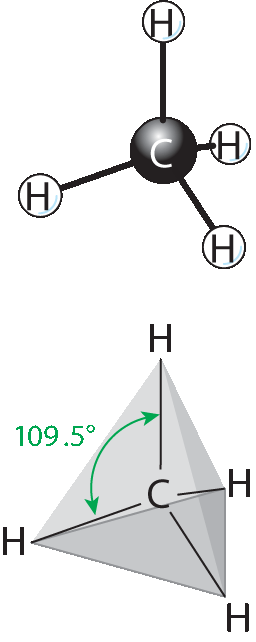 [Speaker Notes: The methane molecule is tetrahedral.
Section 3.05]
Triagonal bipyramidal
Week 8: Images
The phosphorus pentafluoride molecule is trigonal bipyramidal. The sulfur hexafluoride molecule is octahedral.
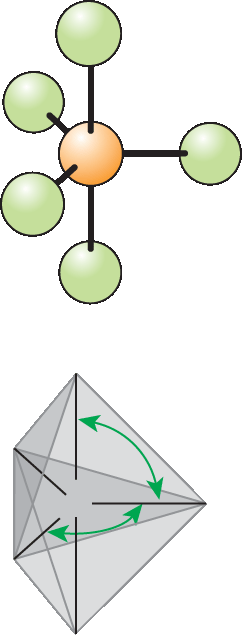 [Speaker Notes: The phosphorus pentaflouride molecule is trigonal bipyramidal. The sulphur hexafluoride molecule is octahedral.
Section 3.05]
Week 8: Images
The phosphorus pentaflouride molecule is trigonal bipyramidal. The sulfur hexafluoride molecule is octahedral.
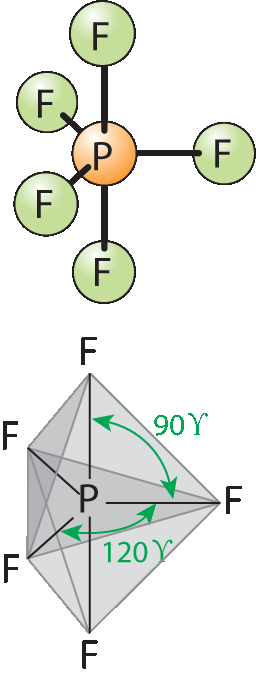 [Speaker Notes: The phosphorus pentaflouride molecule is trigonal bipyramidal. The sulphur hexafluoride molecule is octahedral.
Section 3.05]
octahedral
Week 8: Images
The sulfur hexafluoride molecule is octahedral.
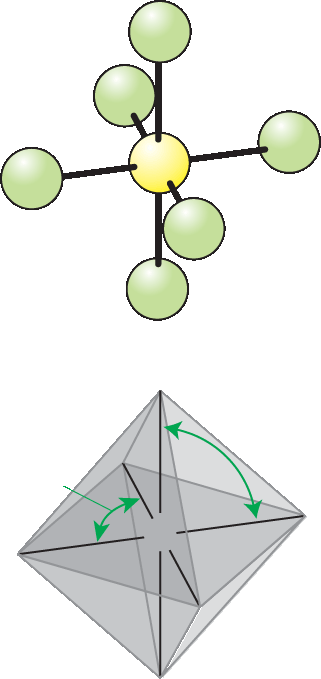 [Speaker Notes: The sulfur hexaflouride molecule is octahedral.
Section 3.05]
Week 8: Images
The sulfur hexafluoride molecule is octahedral.
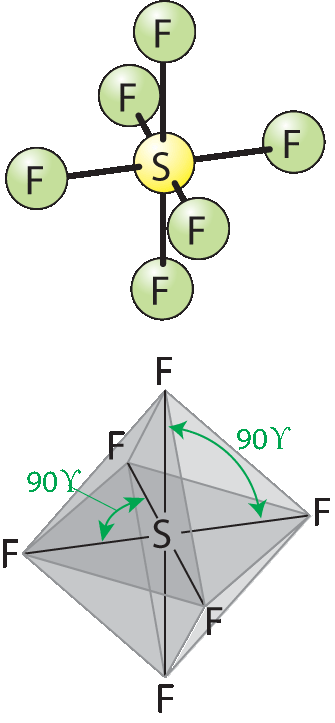 [Speaker Notes: The sulfur hexaflouride molecule is octahedral.
Section 3.05]
Summary
Here is a summary table:
Shapes_of_molecules_table.doc
Lesson Outcomes
And after this Lesson you should
understand the concept of bonding pairs of electrons as charge clouds
be able to predict the shapes of simple molecules, and their bond angles
Success Criteria
Give the five main shapes of simple molecules.

 Identify the bond angles for these simple molecules

 Give an example of a compound for each of the basic shapes